Some Thoughts on DDI4 and Qualitative Data
Larry Hoyle
1
revised 8/13/2015
DDI4 for Qualitative, Hoyle
Existing elements
DDI4 has many elements which can be used for qualitative data. This is a description of the possible use of the newer of those elements for a use case.
2
revised 8/13/2015
DDI4 for Qualitative, Hoyle
Use Case
Novel with alternate endings
Original is digital text stored in one file per chapter
Chapter 3 has two versions (alternate endings)
Derived version is audio stored as one stream with alternate chapter 3 in sequence
3
revised 8/13/2015
DDI4 for Qualitative, Hoyle
Text and Derived Audio
Original Text
Hierarchical Document in Multiple Files
e.g. novel with alternate endings
Derived file
Audio in one file,
addressable segments
Chapter 1
Chapter 1
610239 ms
Chapter 2
Chapter 2
1210239 ms
Chapter 3a
Chapter 3b
Chapter 3a
1910239 ms
Chapter 3b
2510239 ms
4
revised 8/13/2015
DDI4 for Qualitative, Hoyle
DDI4 Relations
Collection: Family
In UML
Collection
Jim
parent
1..n
0..n
ParentChildPair
In DDI4 relations between objects are described with a set of objects describing the relationship between a pair of other objects
0..n
1..n
Jim Jr.
child
Relation
Members
parent
1
ParentChildPair
n
Jim III
RelationPair
child
Collection: Novel
Chapter1
precedes
HierarchicalPair
Chapter 2
Follows
5
revised 8/13/2015
DDI4 for Qualitative, Hoyle
Relationships among files (order)
Hierarchical Document in Multiple Files
e.g. novel with alternate endings
Collection: Linear Document in Multiple Files
Chapter 1
Chapter 1
precedes
precedes
RelationPair
RelationPair
Chapter 2
follows
follows
Chapter 2
precedes
precedes
precedes
RelationPair
RelationPair
RelationPair
follows
follows
follows
Chapter 3
Chapter 3a
Chapter 3b
equivalent
equivalent
RelationPair
Order relations might be used to describe relationships among files for qualitative objects. Two alternative cases are 
shown here. One a simple linear ordering, the second a more hierarchical relationship among files.
6
revised 8/13/2015
DDI4 for Qualitative, Hoyle
Relationship among files (derivation/provenance/linking)
DerivationRelation
Original Text
Hierarchical Document in Multiple Files
e.g. novel with alternate endings
Derived file
Audio in One File,
Addressable Segments
RelationPair
from
{
Chapter 1
Chapter 1
to
610239 ms
RelationPair
Chapter 2
{
from
to
Chapter 2
RelationPair
1210239 ms
Chapter 3a
{
to
from
Chapter 3b
Chapter 3a
1910239 ms
{
Chapter 3b
from
RelationPair
to
7
revised 8/13/2015
DDI4 for Qualitative, Hoyle
Segment descriptions
Chapter 1
Segment 1
Start: 204537
End: 290543
Chapter 1
Segment 2
Start: 184123
End: 537986
610239 ms
Chapter 2
1210239 ms
Chapter 3a
1910239 ms
Chapter 3b
2510239 ms
8
revised 8/13/2015
DDI4 for Qualitative, Hoyle
DDI4 Custom Metadata Classes could allow segment descriptions  http://lion.ddialliance.org/package/custommetadata
Using the Structure
CustomValue: Segment 1
CorrespondsTo: TimedAudio
Start: 204537
End: 290543
Defined Once and Reusable
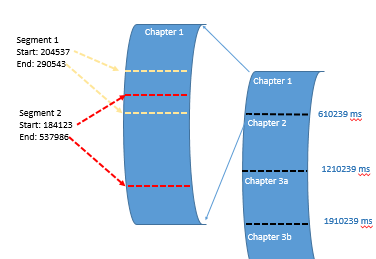 CustomStructure: TimedAudio
  CustomItem: Key=“Start”, 
                                    numeric, 
                                    maxOccurs=1, 
                                    minOccurs=1
 CustomItem: Key=“End”, 
                                    numeric, 
                                    maxOccurs=1, 
                                    minOccurs=1
CustomValue: Segment 2
CorrespondsTo: TimedAudio
Start: 184123
End: 537986
9
revised 8/13/2015
DDI4 for Qualitative, Hoyle
For “Well Known” Descriptions these can be built-in Classes
TimedAudioSegment
Start: 204537
End: 290543
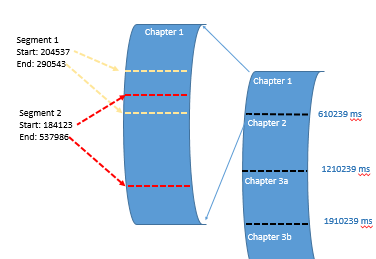 TimedAudioSegment 
Start: 184123
End: 537986
10
revised 8/13/2015
DDI4 for Qualitative, Hoyle
Segment Descriptions – Allen’s Interval Algebra?https://en.wikipedia.org/wiki/Allen%27s_interval_algebra
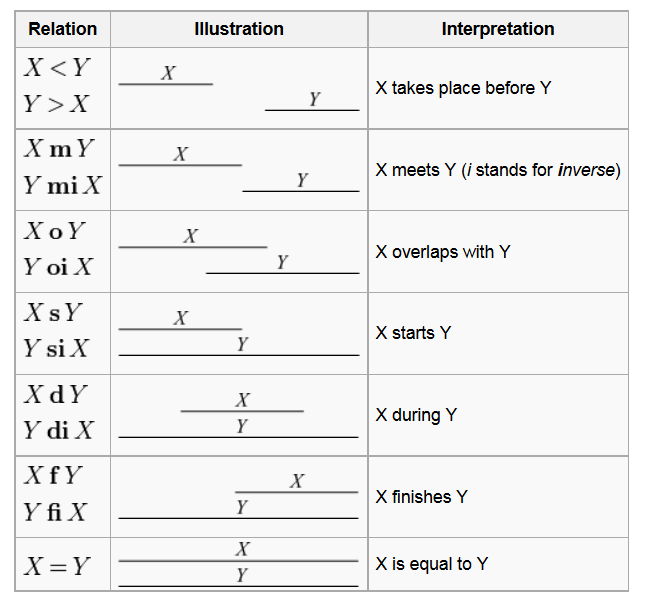 The relationship among segments could be qualified by terms from Allen’s interval Algebra
CustomValue: Segment 1
CorrespondsTo: TimedAudio
Start: 204537
End: 290543
precedes
RelationPair
  Predicate: Overlaps
CustomValue: Segment 2
CorrespondsTo: TimedAudio
Start: 184123
End: 537986
follows
11
revised 8/13/2015
DDI4 for Qualitative, Hoyle